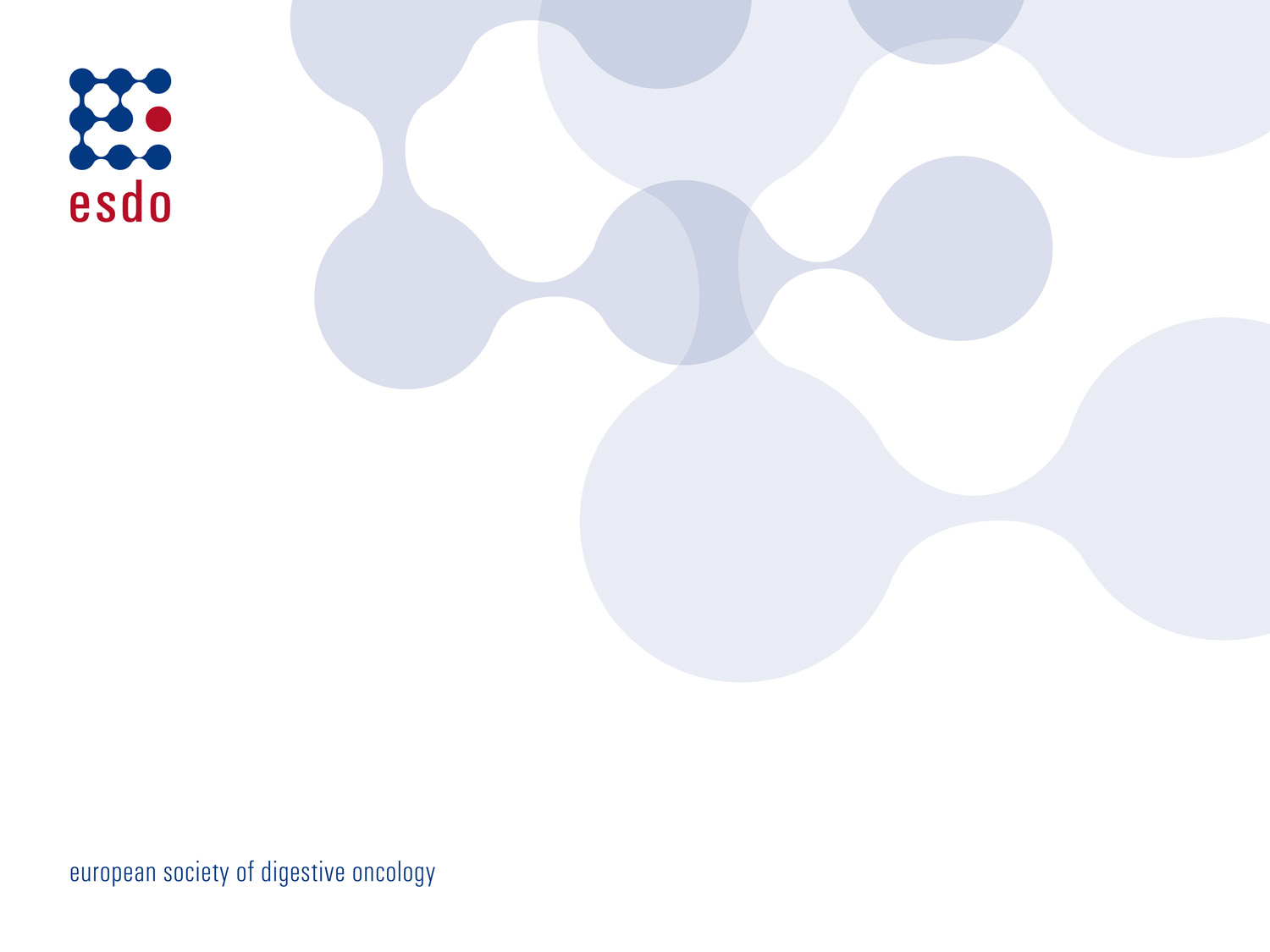 Management of malignant ascitesin advanced stage cancer
ESDO Learning Bites 2021

Elisabeth StragierGastroenterology Dep., Jessa Hospital, Hasselt, Belgium
Digestive Oncology Dep., University Hospitals Leuven, Belgium
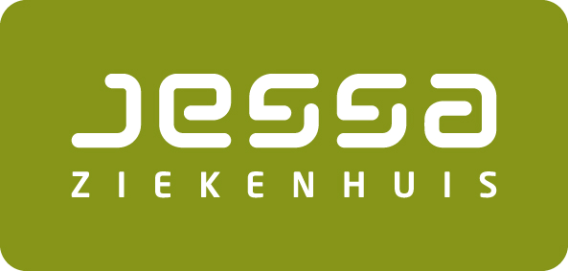 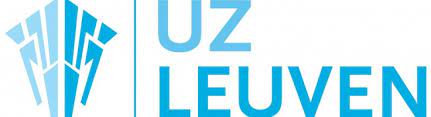 DISCLOSURES
No disclosures
CONTENT
Scope of the problem: Definition/etiology, signs and symptoms
Diagnostic steps (and differential diagnosis with ascites due to cirrhosis)
Outcomes
Management
Practical tips en tricks: take home messages
Malignant ascites: scope of the problem
MA = ascites in patients with cancer due to a multifactorial process involving peritoneal metastasis, hepatic metastasis, increased vascular permeability and/or lymfatic obstruction.
+/- 10% of cases 
Most commonly in ovarian cancer (25-28%), also associated with colorectal, pancreatic, uterine, gastric and primary peritoneal cancers.
Abdominal pain
Dyspnea
Vomiting
Anorexia
Impaired movement
Fatigue
Abdominal distention
Visceral compression
Loss of proteins/elektrolytes
MA  =  Poor prognostic factor with detrimental effect on quality of life
Reported prognosis for survival at time of diagnosis from 1to 6 months
Hodge et al., 2019
Hicks et al., 2016
Sangisetty et al., 2012
Malignant ascites: Diagnostic steps (and differential diagnosis with ascites due to cirrhosis)
MA : diagnosed with US or CT-scan
75-80% of all cases due to cirrhosis
10% of all cases of ascites = MA
Positieve cytology for malignant cells
High ascitic fluid protein
Low SAAG
High SAAG
Hodge et al., 2019
Chung M et al.,  2008
Rosenberg et al., 2006
Malignant ascites: Outcomes
Poor prognostic indicators =
Concomitant 
with decreased nutrition
with impaired immune respons
oedema
low serum albumin
liver metastasis
Poor overall prognosis
 treatment options must be carefully evaluated
 preference for treatments less invasive
 preference for treatments with better control of ascites-related symptoms
Malignant ascites: Management
REFRACTORY ASCITES =  is refractory to systemic therapy, including diuresis.
Several options BUT non of them show to extend life expectancy
Diuretics 


Paracentesis


Tunneled catheters


Peritoneovenous shunts


Intraperitoneal catumaxomab

Hyperthermic intraperitoneal chemotherapy
Diuretics and sodium restriction less efficacy in MA
Symptom relief
Spironolactone
Most common treatment modality
Effective in relieving symptoms
Requires frequently repeated treatments
Variety of different indwelling catheters (ex Tenckhoff)
Cave infections, peritonitis for non-tunneled catheters
Not in loculated ascites, coagulopathy, infected peritoneal cavity
Complications: infections, leakage, cath dislodgement, cellulitis, abd pain, peritonitis
Theoretical benefit of returning ascites fluid to circulation
LeVeen shunt (fluid into SVC via one-way valve)
Not in hemorrhagic ascites. 
Highest rate of complications: oedema, fever, tachycardia, leakage, PVS dysfunction, DIC, GI bleeding, sepsis, heart failure
= non-humanized monoclonal antibody.Target = EpCAM on Tcells
Tumor cells in malignant effusions express EpCAM in 70-100%
     the amount of circulating tumor cells in peritoneal cavity and thus the  production of MA
HIPEC without CR surgery
Treat microscopic disease and avoid sytemic toxicity
Malignant ascites: Practical tips and tricks: take home messages
MA carries poor prognosis

Diuretics and sodium restriction = traditional first line treatment DO NOT work well for MA unless it occurs due to liver metastasis

Paracentesis = effective temporary but not durable solution

More durable : Tenckhoff catheter , PVS and IP chemotherapy (Catumaxomab and HIPEC) .      QOL but no improvement in overall survival

Risks versus benefits of different managment options